Матеріали до уроків
Алгебра
9 клас
За підручником 
«Алгебра.  9 клас» 
Ю.І. Мальованого, 
Г.М. Литвиненко, 
Г.М. Возняк
Готуємося до уроку
Використано матеріали  Бібліотеки електронних наочностей “Алгебра 7-9 клас”.

Робота вчителя СЗОШ І- ІІІ ступенів 
№ 8 м. Хмельницького Кравчук Г.Т.
Мультимедійні технології на уроках алгебри
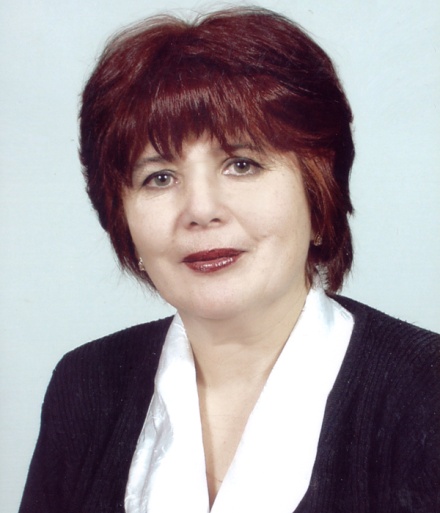 2011 рік
Дл
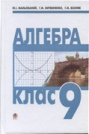 Тема 1. Числові нерівності. Властивості числових нерівностей

Тема2. Розв’язування лінійних нерівностей і систем нерівностей з однією змінною 

Тема 3. Функція. Квадратична функція

Тема 4. Квадратні нерівності та системи рівнянь другого степеня

Тема 5. Елементи прикладної математики 

Тема 6. Арифметична та геометрична прогресії
Зміст
Для роботи виберіть потрібну тему, в якій  слід вказати тему уроку.
Для переходу між слайдами: 1 клік миші, або використати кнопки керування діями 

            назад                          на початок                                        
           вперед                         на кінець
            на  1 слайд              повернутися         
            (додому)
Розв’язування нерівностей другого степеня з однією змінною. Графічний спосіб.
Розв’язування нерівностей другого степеня з однією змінною. Аналітичний спосіб
Метод інтервалів 
Степінь рівняння з двома змінними. Розв’язування систем рівнянь з двома змінними
Розв’язування вправ. Самостійна робота
Розв’язування текстових задач складанням систем рівнянь з двома змінними
Тема 4
Квадратні нерівності та системи рівнянь другого степеня
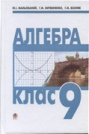 Пункт 6.1
Пригадайте
1). Який многочлен називають многочленом стандартного вигляду?
2). Як визначити степінь многочлена?
Степінь рівняння з двома змінними.
Пункт 6.1
Многочлен стандартного вигляду
1). 2х=5у-2; 2х-5у+2=0;
2). х2-6ху=4; х2-6ху-4=0;
3). ху2+7х2=4ху2-2; 
      ху2+7х2-4ху2-2=0;
      -3ху2+7х2+2=0;
4). х(3у2-ху3)+4=х2-5х2у3;
     3ху2-х2у3+4-х2+5х2у3=0;
     4х2у3+3ху2-х2+4=0.
Степінь рівняння з двома змінними
Пункт 6.1
Якщо рівняння з двома змінними можна звести до зазначеного вигляду, то степенем цього рівняння називають степінь многочлена у його лівій частині, тобто сума показників степенів змінних у тому члені, де вона найбільша.
Рівняння (1) - першого  степеня;
Рівняння (2) - другого  степеня;
Рівняння (3) - третього  степеня;
Рівняння (4) – п'ятого   степеня.
Степінь рівняння з двома змінними
1). 2х-5у+2=0;
2). х2-6ху-4=0;
3). -3ху2+7х2+2=0;
4). 4х2у3+3ху2-х2+4=0.
Пункт 6.1
Рівняння, всі члени якого мають однаковий степінь, а вільний член дорівнює нулю, називається однорідним.
 Наприклад,
1). 2х-5у=0;
2). 2х2-4у2+3ху=0
Однорідні рівняння
Пункт 6.1
Коефіцієнти a, b, c не можуть дорівнювати нулю одночасно, бо тоді рівняння буде не другого а першого степеня. 

Розв'язком рівняння з двома змінними є пара значень змінних, що задовольняє це рівняння.
Загальний вигляд повного рівняння другого степеня з двома змінними:
ax2+bxy+cy2+dx+ey+k=0
Пункт 6.1
1). 2х2-3ху+4у2=4
2). 5х2-4у2-2х+7у+9=0
3). 6у2+ху-5х2=7
4). х3+3у2+2ху=0
5). 3ху2+4у+7=0
6). ху3-х2+3у=0
Визначити степінь рівняння
Пункт 6.1
1). х2-3ху+у2=0
2). х2-3ху+4у2=0
3). х2-3ху+у2=2х
4). х2-3ху+у2=1
5). х2-3ху+у=0
6). х2-3ху+4у=0
Вказати однорідні рівняння
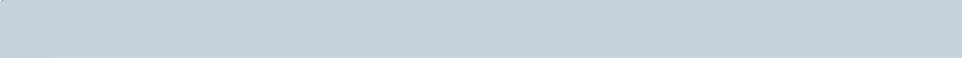 Запитання для самоперевірки
1). Як визначити степінь рівняння з двома змінними?

2). Які рівняння називаються однорідними?

3). Що є розв'язком рівняння з двома змінними? Як його записують?